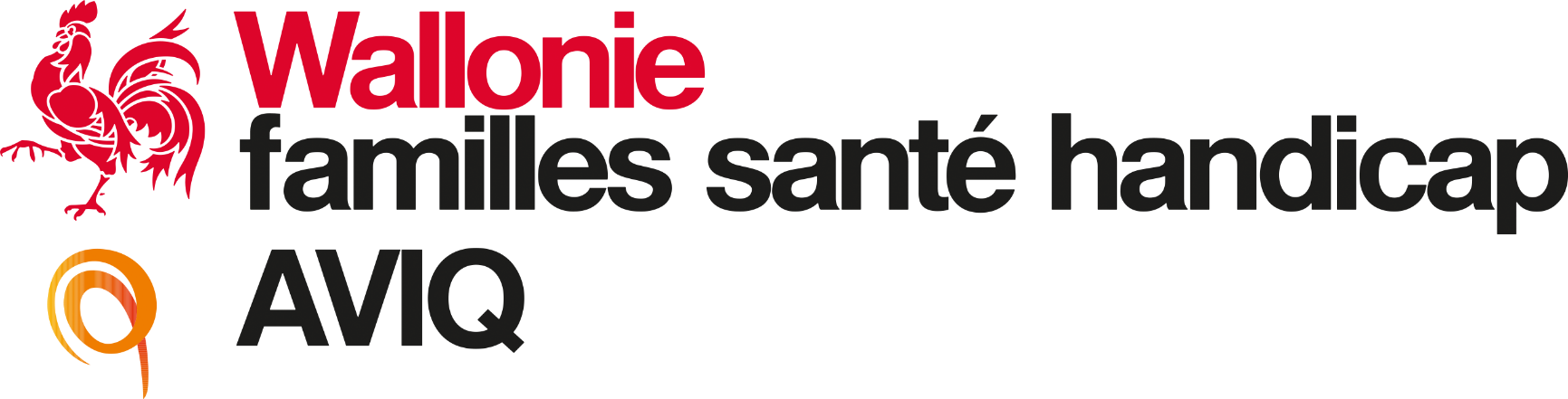 Soutien au maintien (et à la réinsertion) de travailleur 
en situation de handicap
Programme
Intro: le handicap
L’AViQ
Le maintien à l’emploi (aides spécifiques)
Ressources
Quel pourcentage 
de la population de 15 à 64 ans 
vit des situations de handicap?

 5 à 10 %
15 à 20 %
20 à 25 %
Quel pourcentage 
de la population de 15 à 64 ans 
vit des situations de handicap?

 5 à 10 %
15 à 20 %
20 à 25 %
1/3 d’entre eux 
ont une reconnaissance officielle 
de leur handicap
Parmi ces personnes handicapées, combien le sont de naissance?

 13,7%
 33,7%
 53,7%
Parmi ces personnes handicapées, combien le sont de naissance?

 13,7%
 33,7%
 53,7%
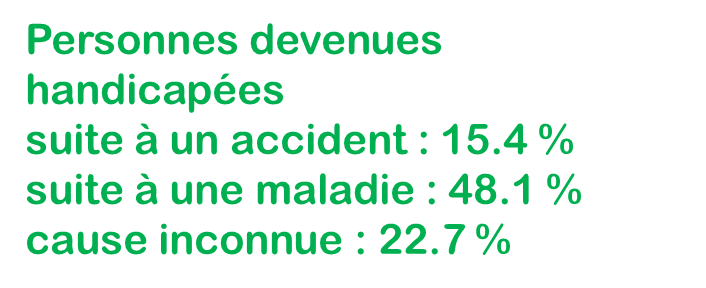 80% des handicaps sont invisibles
Parmi la population wallonne 
des 15-64 ans, 
quel pourcentage 
de personnes handicapées travaillent ?

13,8 %
33,8 %
55,8 %
Parmi la population wallonne 
des 15-64 ans, 
quel pourcentage 
de personnes handicapées travaillent ?

 13,8 %
 33,8%
 55,8%
contre 62 % pour le reste de la population
Le handicap, C’est quoi ? C’est qui ?Il dépend de quoi ?
Le handicap ?
Conséquence d’un déficience

Moteur, physique, psychique, sensoriel, mental, maladie chronique

Importance de l’environnement
L’AViQ
Pour rappel:
Agence Wallonne de la Santé, de la Protection sociale, du Handicap et des Familles 
Branche handicap: 
chargée de favoriser au maximum l’intégration des personnes handicapées
Pas qu’en emploi

Rôle résiduaire
Actions liées au maintien à l’emploi
Intervenants possible dans le cadre d’un plan de réintégration
Réflexion sur l’ajustement de la situation de travail
Aide à la réinsertion
Aide afin de supporter des coüts liés au handicap
Interlocuteur: Agent d’Intégration Professionnelle
Conseil sur l’adaptation des situations de travail ou de formation
Mise en œuvre des interventions de l’AViQ
Soutien des partenaires à l'échelon local
Aiguillage des PSH vers les soutiens possibles
Entreprises
Maintien à l’emploi: Le handicap en cours de carrière
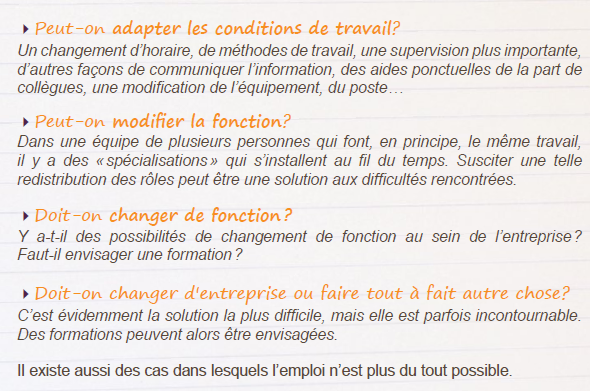 Maintenir à l’emploi (réinsertion), c’est (parfois):
Ajuster les conditions de travail :
adaptations techniques
redéfinition des tâches
réorganisation
gestion du temps
communication
Supervision

…Des réponses souples
Aide au maintien à l’emploi
financer les surcoûts
Prime de compensation: intervention dans le coût salarial, pour compenser le coût supplémentaire éventuel des mesures-liées au handicap- pour permettre au travailleur d’assumer ses fonctions 
     (max de 5ans et est renouvelable).

 L’aménagement du poste de travail :  intervention dans les frais supplémentaires liés au handicap pour une adaption du matériel
19
Aides au maintien à l’emploi
aider à comprendre les problèmes (identification – explication)
prendre connaissance des mesures prises
en suggérer d’autres
financer les surcoûts
Aides spécifiques AViQ (au 31/12/2017)
Mise à
l’emploi
Amélioration 
de l’employabilité
Accompagnement
dans l’emploi
Stage de découverte
340
Prime à l’intégration
1089
Prime au tutorat
490
Contrat d’adaptation
Professionnelle
1461
Prime aux
 indépendants
67
Soutien dans l’emploi
481
Centres de formation 
CFISPA
1223
Adaptation
des situations de travail
Entreprises de Travail Adapté

6.066 travailleurs handicapés
subsidiés
Intervention dans
l’aménagement
des postes de travail
159
Prime de compensation
5467
+ Intervention dans les frais de 
déplacement au lieu de travail
[Speaker Notes: Il est sans doute intéressant d’évoquer, sans nécessairement s’y attarder, un volet quantitatif : combien d’intervention l’AWIPH assume-t-elle, puis quels moyens financiers la Région wallonne investit-elle dans ces aides.]
Processus pour les aides
demande de l’entreprise
approuvée par le travailleur
travailleur (préalablement) reconnu par l’AViQ
adressée au Bureau régional de l’AViQ

Pour les aides « automatiques » : 
décision administrative

Pour les aides « qualitatives » : 
visite d’un AIP en entreprise
Ressources
Agents d’intégration professionnelle
Centres de formation et d’insertion socioprofessionnelle adaptés
Jobcoaches des services de soutien dans l’emploi
Ergonomes (projet Ergojob)
Documents utiles
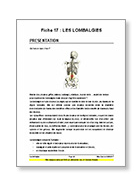 Fiches déficiences et emploi



Pistes pour l’ajustement des situations de travail
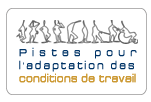 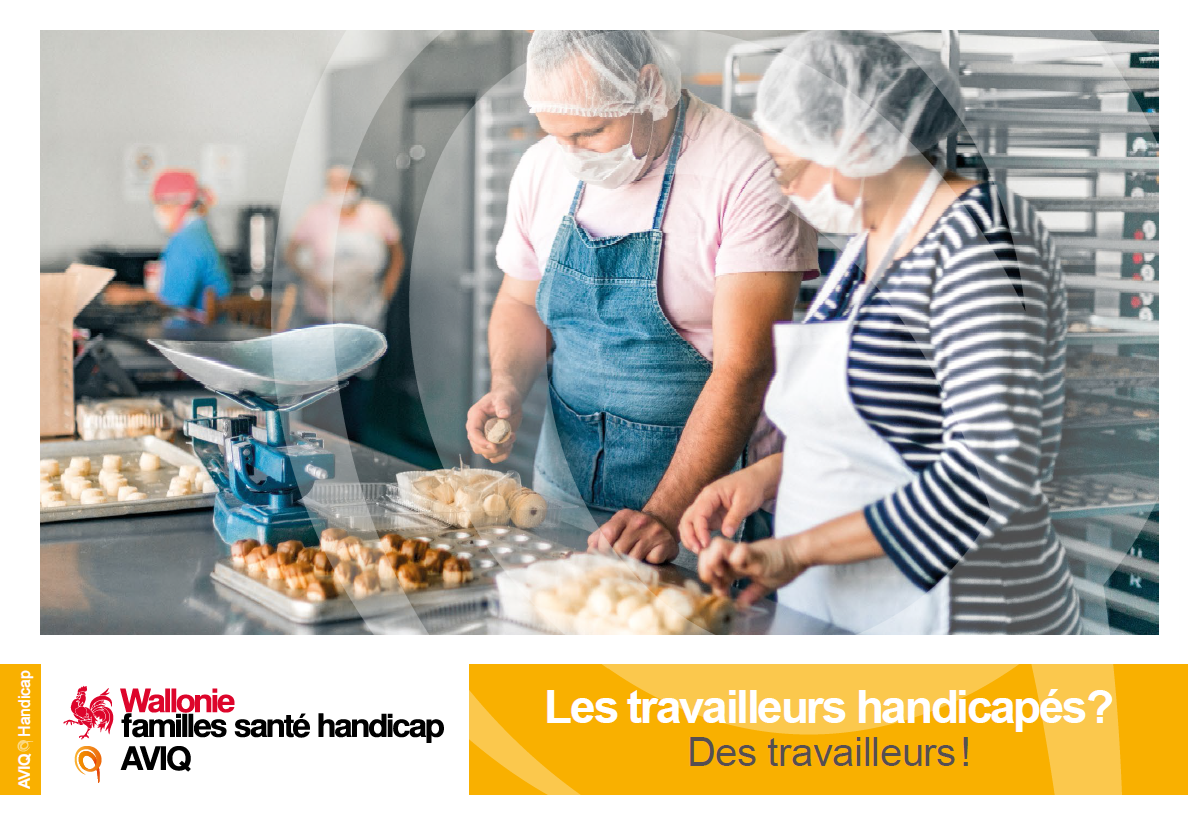 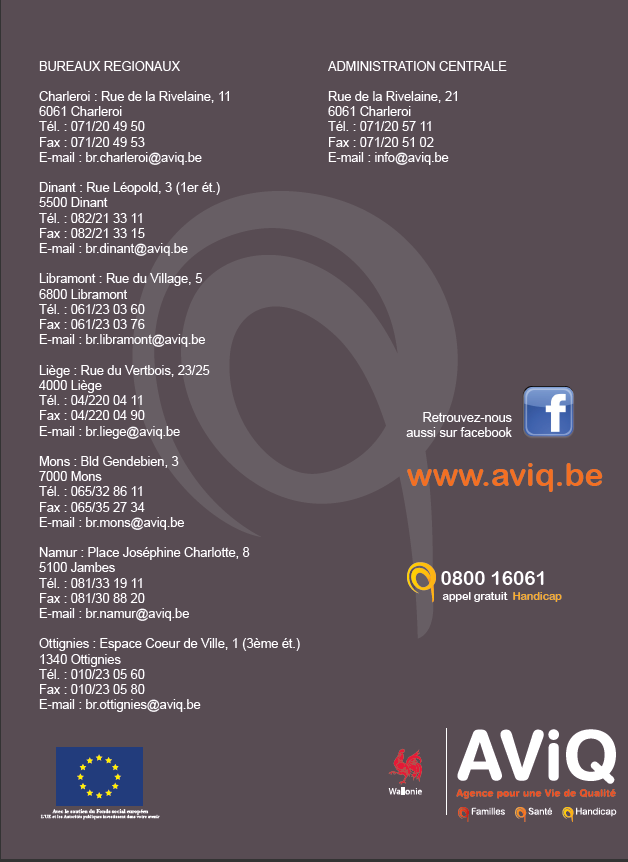